598LVKMessages, Priorities,Groups and Nodegroups
Laxmikant (Sanjay) Kale
http://charm.cs.illinois.edu
Parallel Programming Laboratory
Department of Computer Science
University of Illinois at Urbana Champaign
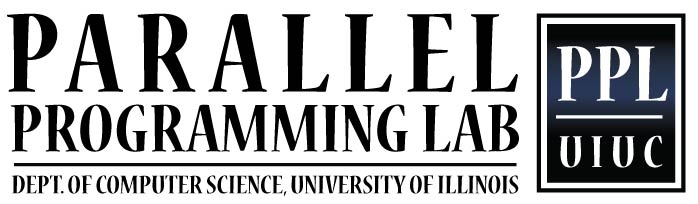 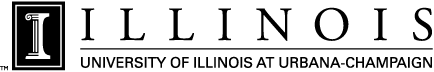 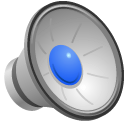 Messages - Recap
A message is just struct or class that inherits from a system-defined class
In the “.ci” file: 
“message MyMsgType;
The interface translator produces code for a class named CMessage_MyMsgType
In the “.h” or “.C” file, define MsgTypeName  class
class MyMsgType : public Cmessage_MyMsgType { 
  // declare data fields
    float x; int m; 
    FixSizeClass s;
    double A[200];
};
Arrays must be fixed size. No pointers. May contain variables of user defined types (e.g. above), with the same restrictions
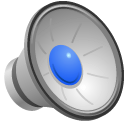 10/16/12
cs598LVK
2
Variable-Size Messages
In the “.ci” file, declare the name and type of variable length arrays
message MyVarsizeMsg {
        int arr1[];
        MyStruct arr2[];
 };
Corresponding definition in .h file
class MyVarsizeMsg : public CMessage_MyVarsizeMsg {
       // variable-length arrays
       int *arr1;
       MyStruct *arr2;
};
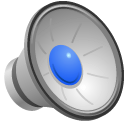 10/16/12
cs598LVK
3
Variable-Size Messages
Allocation
Use optional arguments in brackets for variable size arrays
Sizes used in-order to allocate arrays
MessageType *msgptr = new (int sz1, int sz2, ... ) 
                                MessageType(constructor arguments);

MyVarsizeMsg *msg = new (10,  7)        
                                      MyVarsizeMsg(<constructor args>);
This defines arr1 to be an integer array of length 10, and arr2 to be MyStruct array of length 7
Charm forces them to be in a contiguous memory segment
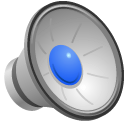 10/16/12
cs598LVK
4
Variable-Size Messages
Alternatively, one can use an array of integers to specify size of variable arrays
int sizes[2]; 
sizes[0] = 10; sizes[1] = 7
MyVarsizeMsg *msg = new (sizes)        
                                      MyVarsizeMsg(<constructor args>);
Messages passed to Charm belong to Charm – deleted or reused by Charm after sending
Message delivered by Charm belongs to user – can be reused or deleted
10/16/12
cs598LVK
5
Changing Message Order
To set the queueing strategy
void CkSetQueueing(MsgType message, int queueingtype) 
Following queueing types can be set
CK_QUEUEING_FIFO : FIFO ordering (default)
CK_QUEUEING_LIFO : LIFO ordering
CK_QUEUEING_IFIFO : FIFO ordering with integer priority
CK_QUEUEING_ILIFO : LIFO ordering with integer priority
CK_QUEUEING_BFIFO : FIFO ordering with bitvector priority
CK_QUEUEING_BLIFO : LIFO ordering with bitvector priority
CK_QUEUEING_LFIFO : FIFO ordering with long integer priority
CK_QUEUEING_LLIFO : FIFO ordering with long integer priority
10/16/12
cs598LVK
6
Changing Message Order
If using integer/long integer/bit vector priorities, one needs to reserve memory in messages to store priority
Last size argument (in bits) in brackets to new







LIFO/FIFO used to break ties if multiple messages have same priority
MyVarsizeMsg *msg = new (10,7, 8*sizeof(int))         
                                      MyVarsizeMsg(<constructor args>);

*(int*)CkPriorityPtr(msg) = prio; //set priority

int * prioMsg = CkPriorityPtr(msg)  //get priority
10/16/12
cs598LVK
7
Queue Type: Parameter Marshaling
queueingtype can be set for CkEntryOptions , which is passed to an entry method invocation as the optional last parameter





opts.setPriority(prio_t integerPrio); //set integer priorities
opts.setPriority(int prioBits,const prio_t *prioPtr) //set bit vector priority using prioPtr
CkEntryOptions opts1, opts2;
 opts1.setQueueing(CK_QUEUEING_FIFO);
 opts2.setQueueing(CK_QUEUEING_LIFO);
 chare.entry_name(arg1, arg2, opts1);
 chare.entry_name(arg1, arg2, opts2);
10/16/12
cs598LVK
8
Customizing Message Handling
By default, Charm generates following three methods for each Message class
static void* alloc(int msgnum, size_t size, int* array, int priobits);
static void* pack(mtype*);
static mtype* unpack(void*);

One may override these with their own implementation
Useful for non-contiguous allocation
alloc is invoked when new is called
pack and unpack are for sending/receiving the message, and should be according to alloc
Optimized pack/unpack using application knowledge
10/16/12
cs598LVK
9
Custom-packed message
How to pack messages that contain pointers to structures such as trees or graphs?
i.e. pointers leading to pointers, …
Manual section: 10.1.3.1
10/16/12
cs598LVK
10
Why Messages?
Avoids extra copy

Can be custom packed

Reusable

Useful for transfer of complex data structures
10/16/12
cs598LVK
11
Groups
PE bound chare-array with one chare per PE










No difference in .h and .C file definitions
In .ci file,

group ExampleGroup  {
       // Interface specifications as for normal chares
       // For instance, the constructor ...
       entry ExampleGroup(parameters1);
       // ... and an entry method
       entry void someEntryMethod(parameters2);
     };
10/16/12
cs598LVK
12
Groups
Groups can be created using ckNew like other chare-arrays



Any entry method invocation on a group member (or all members) can be done in the usual manner
CProxy_ExampleGroup groupProxy = 
                          Cproxy_ExampleGrou::ckNew(parameters1);
groupProxy[10].someEntryMethod(paramter2);

groupProxy.someEntryMethod(paramter2); //broadcast
10/16/12
cs598LVK
13
Groups- example use
One can obtain pointer to the local group member using groupProxy.ckLocalBranch()
Access the local member as a regular C++ object
Consider a case:
each chare on a processor performs a task and wants to pass some information to the mainchare
Assume reduction is not feasible
One way is to directly send this information to mainchare from every chare (too many messages)
Alternatively, each chare may deposit the information to the local branch of a group
How to obtain a pointer to local branch? Manual 8.1.3
Gclass * g = grpProxy.ckLocalBranch();
g is a regular pointer to a C++ object
Group member can pass this information to the mainchare after optional pre-processing when all chares have deposited
10/16/12
cs598LVK
14
Node-Groups
A chare-array with one chare per node
In non-smp mode groups and node-groups are same



No difference in .h and .C
Creation and usage same as others
An entry method on a node-group member may be executed on any PE of the node
Concurrent execution of two entry methods of a node-group member may happen
nodegroup ExampleNodeGroup  {
    //rest same as any other chare-array
};
10/16/12
cs598LVK
15
Customizing Entry Methods
threaded – executed using separate thread
each thread has a stack, and may be suspended
to set stack’s size use +stacksize <size in bytes> 
inline – entry method invoked immediately if destination chare on same PE
sync - returns a value
blocking call
reductiontarget – target of an array reduction
Takes parameter marshaled arguments
notrace – not traced for projections
10/16/12
cs598LVK
16
Customizing Entry Methods
expedited – entry method skips the priority-based message queue in Charm++ runtime (for groups)
immediate - skips the message scheduling queue (for any chare array)
nokeep – message belongs to Charm
exclusive – mutual exclusion on execution of entry methods on node-groups 
python – can be called from python scripts
10/16/12
cs598LVK
17